inst.eecs.berkeley.edu/~cs61c UCB CS61C : Machine Structures Lecture 33 – Virtual Memory I 2010-04-16
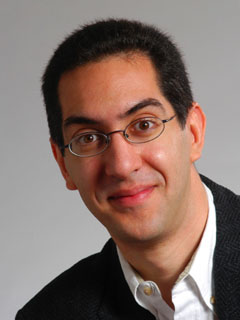 Lecturer SOE Dan Garcia
1 TB solid state drive (SSD)!
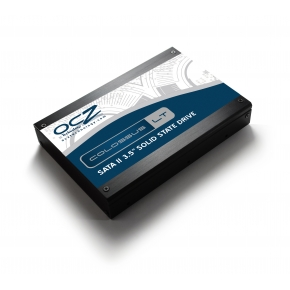 OCZ has released a 1 TB solid state drive (the biggest HDD is only 2 TB, they’re catching up! Unfortunately, the price is $4k,10x of an equivalent HDD.
www.ocztechnology.com
Review
Cache design choices:
Size of cache: speed v. capacity
Block size (i.e., cache aspect ratio)
Write Policy (Write through v. write back)
Associativity choice of N (direct-mapped v. set v. fully associative)
Block replacement policy
2nd level cache?
3rd level cache?
Use performance model to pick between choices, depending on programs, technology, budget, ...
{
Thus far
{
Next:
Virtual
Memory
Another View of the Memory Hierarchy
Regs
Upper Level
Instr. Operands
Faster
Cache
Blocks
L2 Cache
Blocks
Memory
Pages
Disk
Files
Larger
Tape
Lower Level
Memory Hierarchy Requirements
If Principle of Locality allows caches to offer (close to) speed of cache memory with size of DRAM memory, then recursively why not use at next level to give speed of DRAM memory,  size of Disk memory?

While we’re at it, what other things do we need from our memory system?
Memory Hierarchy Requirements
Allow multiple processes to simultaneously occupy memory and provide protection – don’t let one program read/write memory from another

Address space – give each program the illusion that it has its own private memory
Suppose code starts at address 0x40000000.  But different processes have different code, both residing at the same address.  So each program has a different view of memory.
Virtual Memory
Next level in the memory hierarchy:
Provides program with illusion of a very large main memory:
Working set of “pages” reside in main memory - others reside on disk.
Also allows OS to share memory, protect programs from each other
Today, more important for protection vs. just another level of memory hierarchy
Each process thinks it has all the memory to itself
(Historically, it predates caches)
Virtual to Physical Address Translation
Each program operates in its own virtual address space; ~only program running
Each is protected from the other
OS can decide where each goes in memory
Hardware gives virtual  physical mapping
Program
operates in
its virtual
address
space
Physical
memory
(incl. caches)
HW
mapping
virtual
address
(inst. fetch
load, store)
physical
address
(inst. fetch
load, store)
Analogy
Book title like virtual address
Library of Congress call number like physical address
Card catalogue like page table, mapping from book title to call #
On card for book, in local library vs. in another branch like valid bit indicating in main memory vs. on disk
On card, available for 2-hour in library use (vs. 2-week checkout) like access rights
Enough space for User D,
but discontinuous 
(“fragmentation problem”)
$base+$bound
$base
Simple Example: Base and Bound Reg
¥
User C
User B
Want: 
discontinuous mapping
Process size >> mem
Addition not enough!
 use Indirection!
User A
OS
0
Code
Static
Heap
Mapping Virtual Memory to Physical Memory
Virtual Memory
¥
Divide into equal sizedchunks (about 4 KB - 8 KB)
Any chunk of Virtual Memory assigned to any chuck of Physical Memory (“page”)
Stack
Physical Memory
64 MB
0
0
Physical
Address
Virtual
Address
page   0
0
1K
page 0
1K
0
page   1
1K
1024
1K
page 1
1024
...
...
...
page   2
1K
2048
...
...
...
page 7
1K
7168
page 31
1K
Physical
Memory
31744
Virtual Memory
Paging Organization (assume 1 KB pages)
Page is unit of mapping
Addr
Trans
MAP
Page also unit of transfer from disk to physical memory
Page Number         Offset
Virtual Memory Mapping Function
Cannot have simple function to predict arbitrary mapping
Use table lookup of mappings

Use table lookup (“Page Table”) for mappings: Page number is index
Virtual Memory Mapping Function
Physical Offset = Virtual Offset
Physical Page Number= PageTable[Virtual Page Number]
(P.P.N. also called “Page Frame”)
Virtual Address:
page no.
offset
Page Table
...
Page Table
Base Reg
V
A.R.
P. P. A.
+
Access
Rights
Physical
Page
Address
index
into
page
table
Val
-id
Physical
Memory
Address
.
...
Address Mapping: Page Table
Page Table located in physical memory
Page Table
A page table is an operating system structure which contains the mapping of virtual addresses to physical locations
There are several different ways, all up to the operating system, to keep this data around
Each process running in the operating system has its own page table
“State” of process is PC, all registers, plus page table
OS changes page tables by changing contents of Page Table Base Register
Requirements revisited
Remember the motivation for VM:
Sharing memory with protection
Different physical pages can be allocated to different processes (sharing)
A process can only touch pages in its own page table (protection)
Separate address spaces
Since programs work only with virtual addresses, different programs can have different data/code at the same address!
What about the memory hierarchy?
...
V
A.R.
P. P.N.
Page Table
Access
Rights
Physical
Page
Number
Val
-id
P.T.E.
V
A.R.
P. P. N.
...
Page Table Entry (PTE) Format
Contains either Physical Page Number or indication not in Main Memory
OS maps to disk if Not Valid (V = 0)





If valid, also check if have permission to use page: Access Rights (A.R.) may be Read Only, Read/Write, Executable
A 
Page
Table
B 
Page
Table
Paging/Virtual Memory Multiple Processes
User A: Virtual Memory
User B: Virtual Memory
¥
Physical
 Memory
¥
Stack
Stack
64 MB
Heap
Heap
Static
Static
0
Code
Code
0
0
Comparing the 2 levels of hierarchy
Cache version			Virtual Memory vers.
Block or Line			Page
Miss					Page Fault
Block Size: 32-64B	Page Size: 4K-8KB
Placement:			Fully AssociativeDirect Mapped, N-way Set Associative
Replacement:			Least Recently UsedLRU or Random	(LRU)
Write Thru or Back	Write Back
Notes on Page Table
Solves Fragmentation problem: all chunks same size, so all holes can be used
OS must reserve “Swap Space” on diskfor each process
To grow a process, ask Operating System
If unused pages, OS uses them first
If not, OS swaps some old pages to disk
(Least Recently Used to pick pages to swap)
Each process has own Page Table
Will add details, but Page Table is essence of Virtual Memory
Why would a process need to “grow”?
~ FFFF FFFFhex
A program’s address space contains 4 regions:
stack: local variables, grows downward 
heap: space requested for pointers via malloc() ; resizes dynamically, grows upward
static data: variables declared outside main, does not grow or shrink
code: loaded when program starts, does not change
stack
heap
static data
code
~ 0hex
For now, OS somehowprevents accesses between stack and heap (gray hash lines).
Virtual Memory Problem #1
Map every address  1 indirection via Page Table in memory per virtual address  1 virtual memory accesses = 2 physical memory accesses  SLOW!
Observation: since locality in pages of data, there must be locality in virtual address translations of those pages
Since small is fast, why not use a small cache of virtual to physical address translations to make translation fast?
For historical reasons, cache is called a Translation Lookaside Buffer, or TLB
Translation Look-Aside Buffers (TLBs)
TLBs usually small, typically 128 - 256 entries
Like any other cache, the TLB can be direct mapped, set associative, or fully associative
hit
VA
PA
TLB
Lookup
Cache
Main
Memory
Processor
miss
miss
hit
data
Trans-
lation
On TLB miss, get page table entry from main memory
Peer Instruction
12
a) FF
b) FT
c) TF
d) TT
Locality is important yet different for cache and virtual memory (VM): temporal locality for caches but spatial locality for VM
VM helps both with security and cost
[Speaker Notes: Answer: [correct=5, TFF] Individual (6, 3, 6, 3, 34, 37, 7, 4)% & Team (9, 4, 4, 4, 39, 34, 0, 7)%
A: T [18/82 & 25/75] (The game breaks up very quickly into separate, independent games -- big win to solve separated & put together)
B: F [80/20 & 86/14] (The game tree grows exponentially! A better static evaluator can make all the difference!)
C: F [53/57 & 52/48] (If you're just looking for the best move, just keep theBestMove around [ala memoizing max])]
Peer Instruction Answer
F A L S E
Locality is important yet different for cache and virtual memory (VM): temporal locality for caches but spatial locality for VM

VM helps both with security and cost
T R U E
1. No. Both for VM and cache
2.   Yes. Protection and a bit smaller memory
12
a) FF
b) FT
c) TF
d) TT
And in conclusion…
Manage memory to disk? Treat as cache
Included protection as bonus, now critical
Use Page Table of mappings for each uservs. tag/data in cache
TLB is cache of Virtual  Physical addr trans
Virtual Memory allows protected sharing of memory between processes
Spatial Locality means Working Set of Pages is all that must be in memory for process to run fairly well